ПроектВиготовлення саморобного приладу: лупи
Виконав учень 2-А класу
Миколаївської ЗОШ І-ІІІ ступенів №29
Миколаївської міської ради 
Миколаївської області
Лобода Ерік
Учитель: Рідкоборода Л.В.
2017/2018 навчальний рік
Завдання проекту:
виготовлення лупи з підручних матеріалів (пластикової пляшки).
Актуальність теми
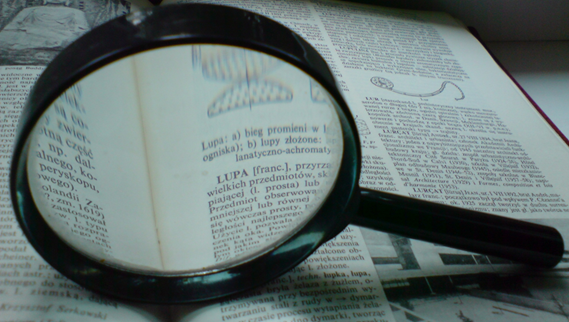 Лупа - один з найпростіших оптичних приладів, що складається з лінзи, призначений для збільшення і спостереження дрібних предметів, розташованих на кінцевій відстані. Використовується в багатьох областях людської діяльності, в тому числі в біології, медицині, археології, банківській та ювелірній справі, криміналістиці тощо.
Процес виготовлення
1. Нам знадобиться звичайна пластикова пляшка.
2. Треба  вирізати дві опуклі заготовки однакової форми
3. Склеюємо  заготовки за допомогою пластиліну  або жуйки (я використовував жуйку).
4. За  допомогою одноразового шприца заповнюємо водою (без бульбашок) весь внутрішній об'єм майбутньої лінзи.
Лінза готова!!!
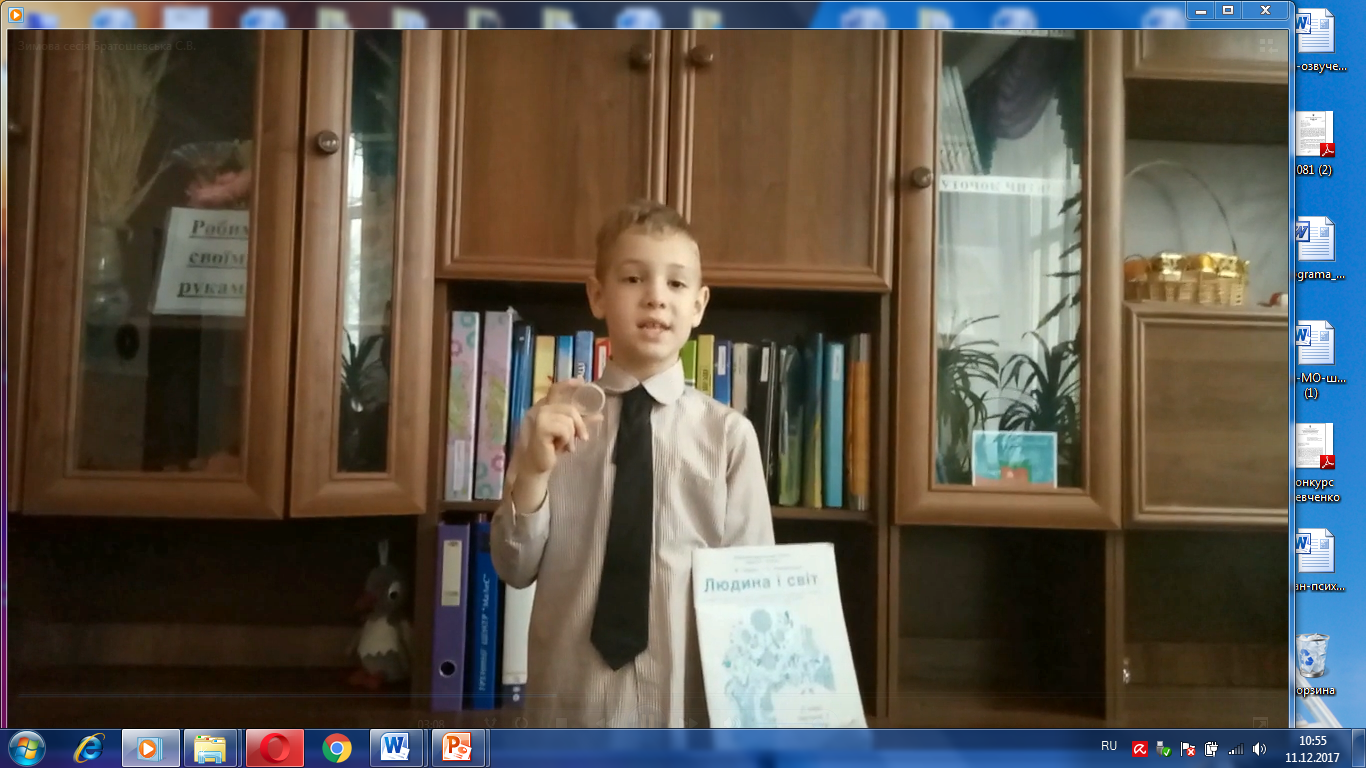